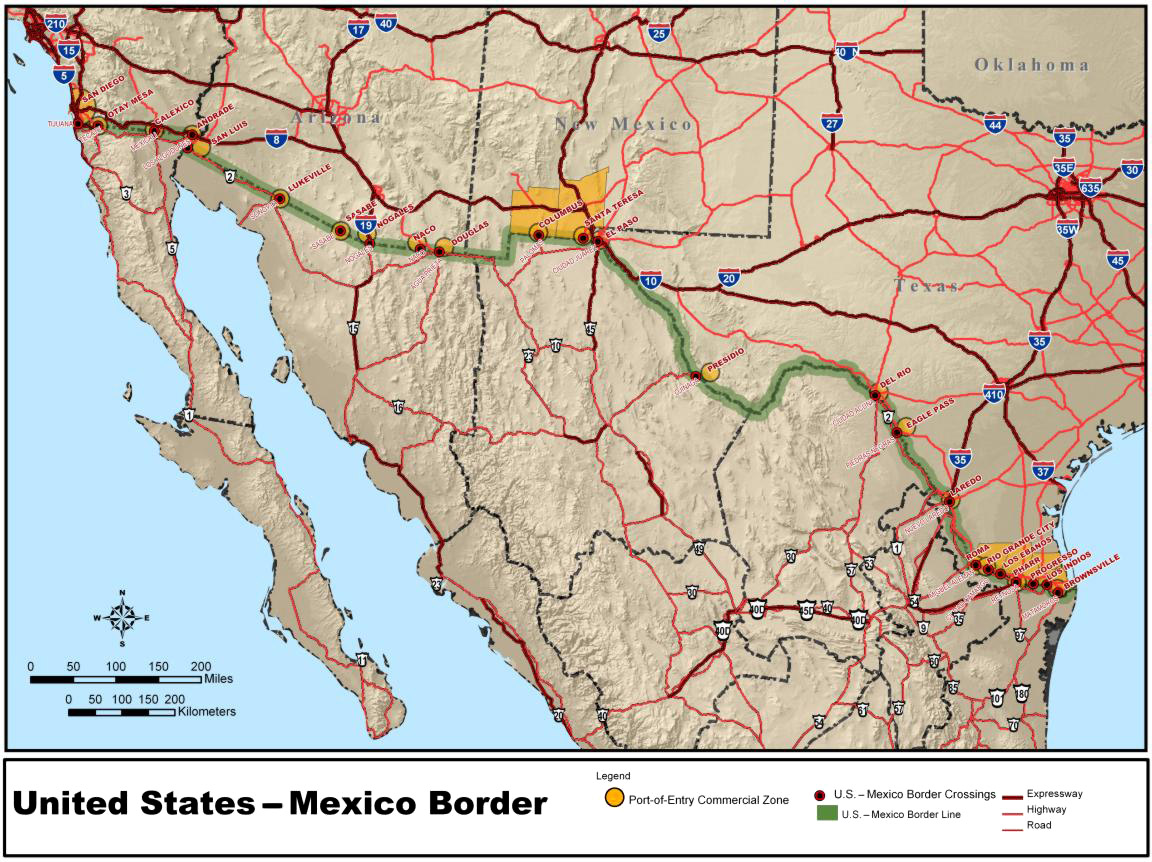 public domain